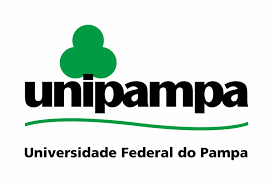 SISTEMA DE ESCRITA ALFABÉTICA
Universidade Federal do Pampa
.